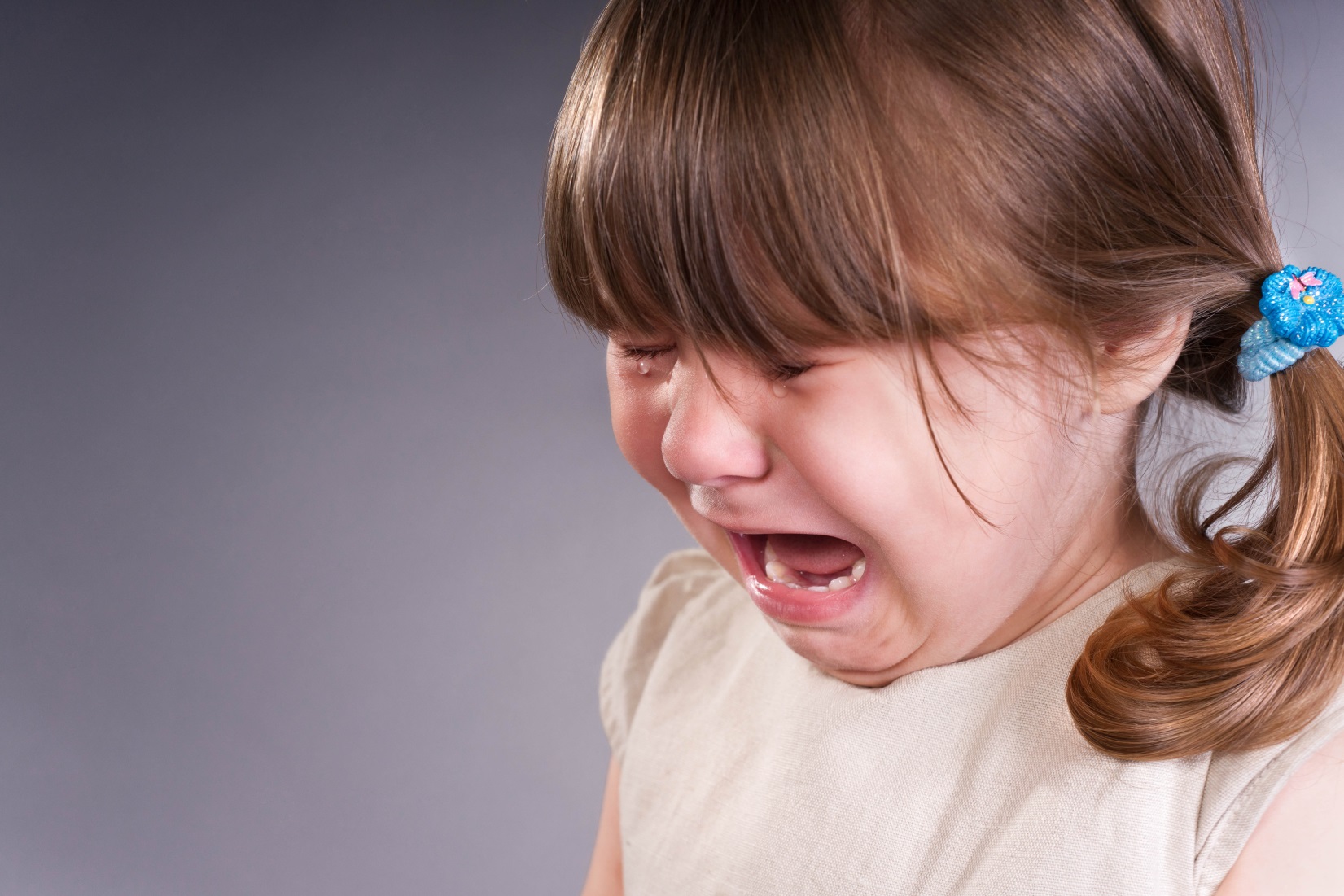 When I Feel Sad
The GRIT Program, 2015
Sometimes, I feel sad.
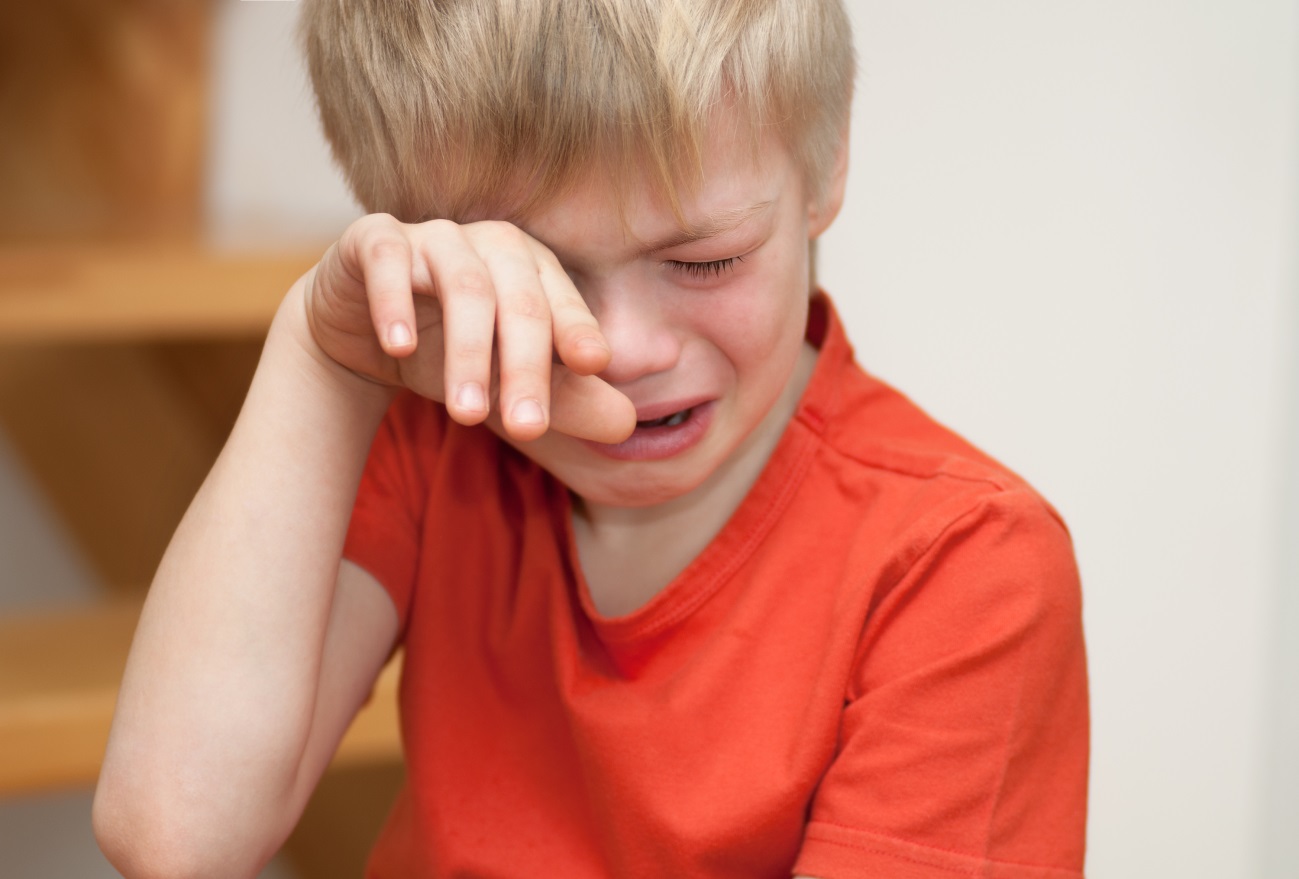 It is okay to feel sad. 
Everyone feels sad sometimes.
1
I might feel sad when…
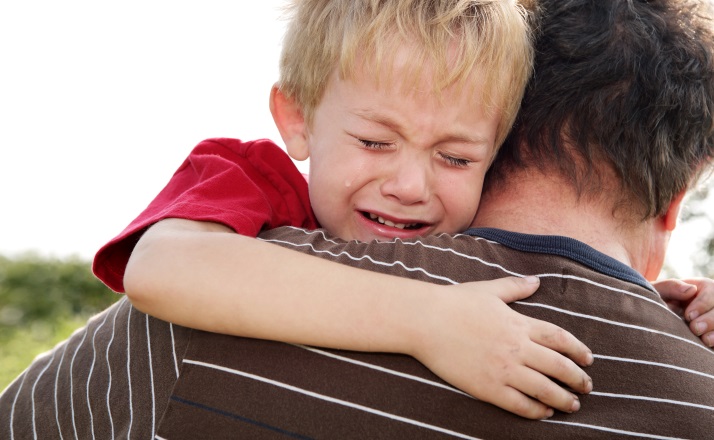 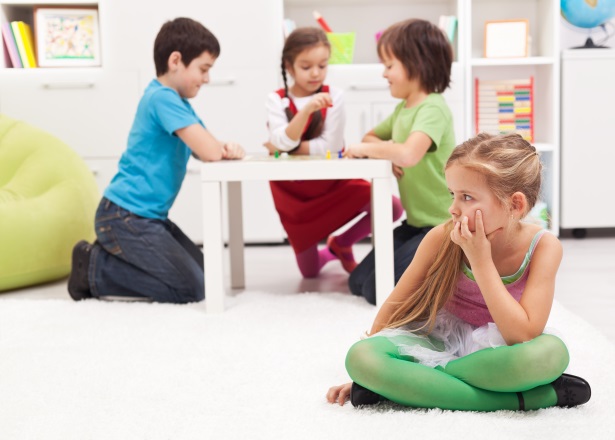 My friends do not want 
to play with me.
My mommy and daddy
go to work.
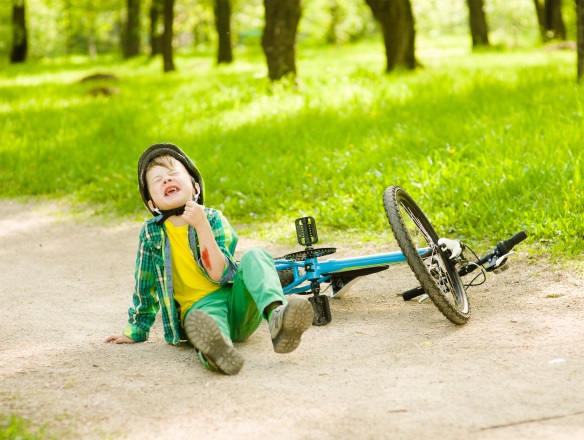 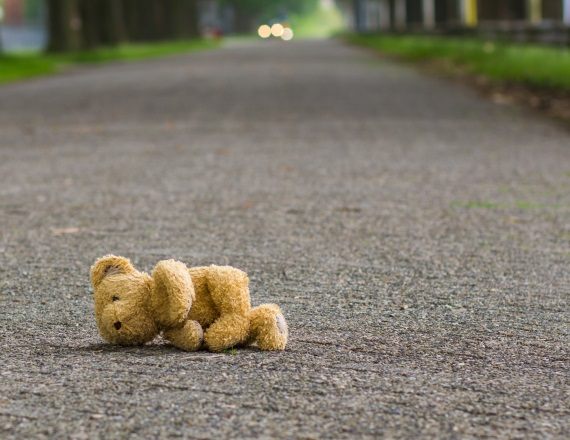 I get hurt.
I lose my favourite toy.
2
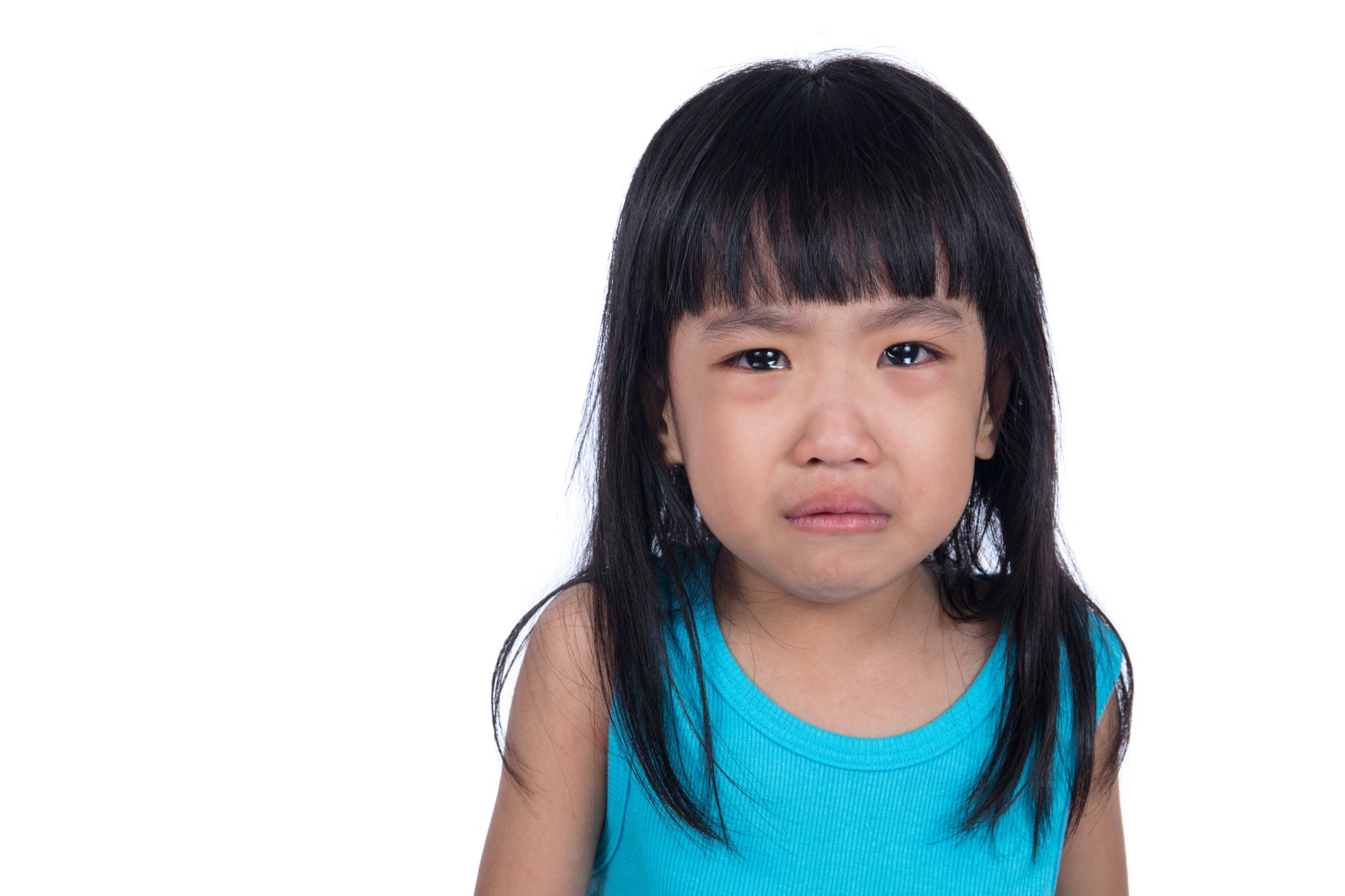 When I feel sad, I might want cry.
3
I might feel like hiding.
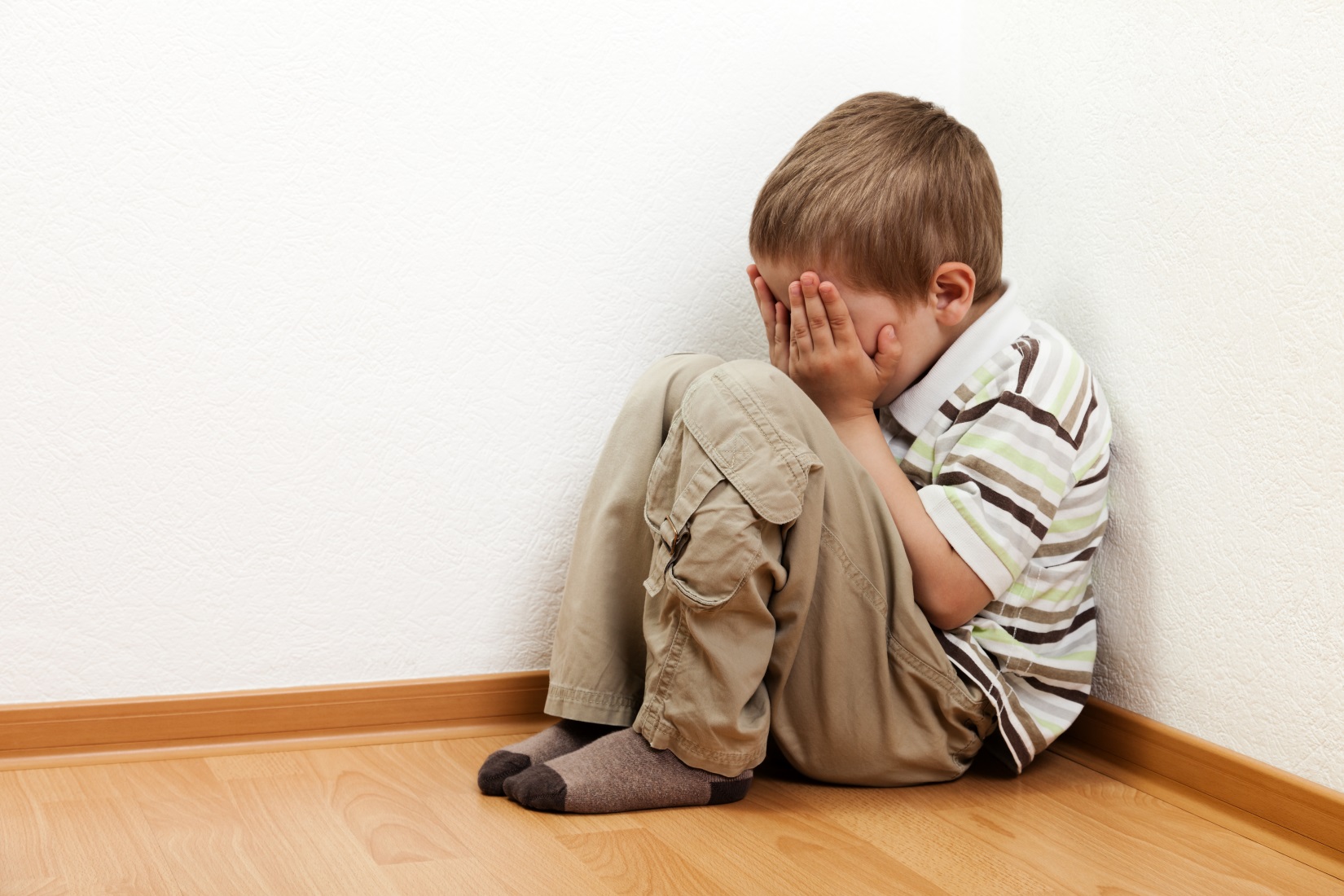 4
When I feel sad, I can help myself feel better.
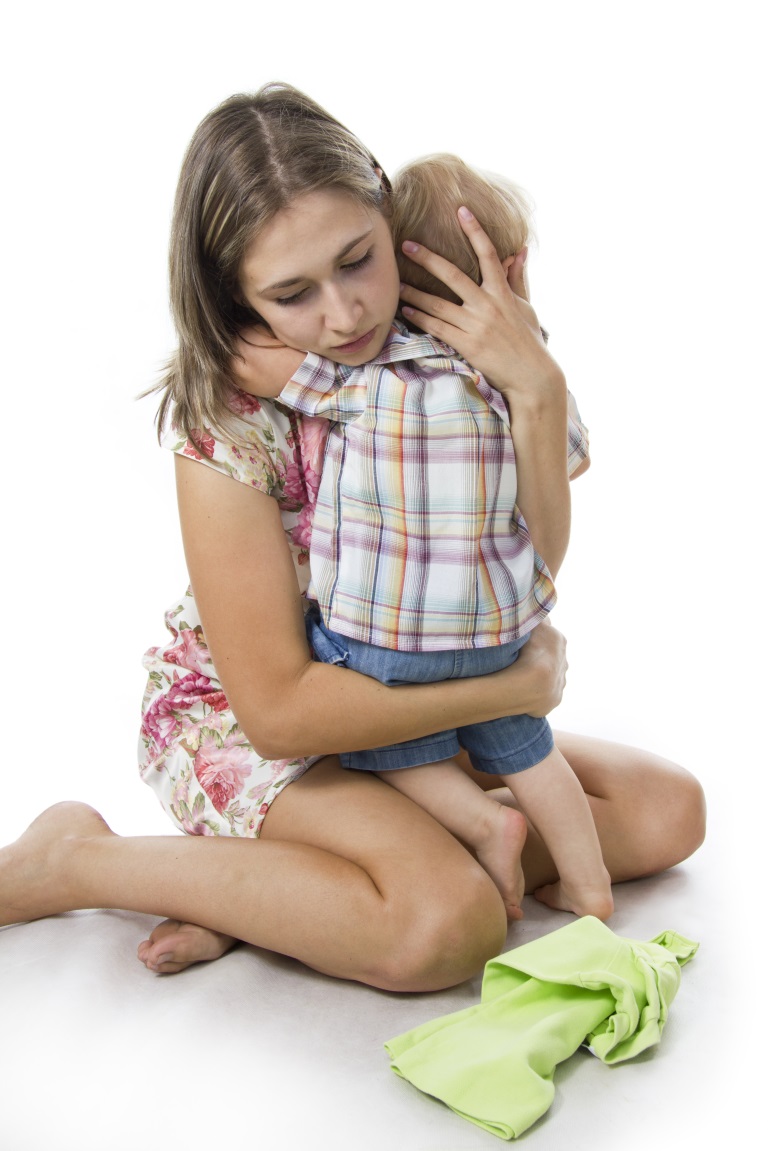 My teachers and parents can help me feel better.
5
[Speaker Notes: Do you think this book should include some examples of HOW to feel better? Or appropriate ways to express anger?]
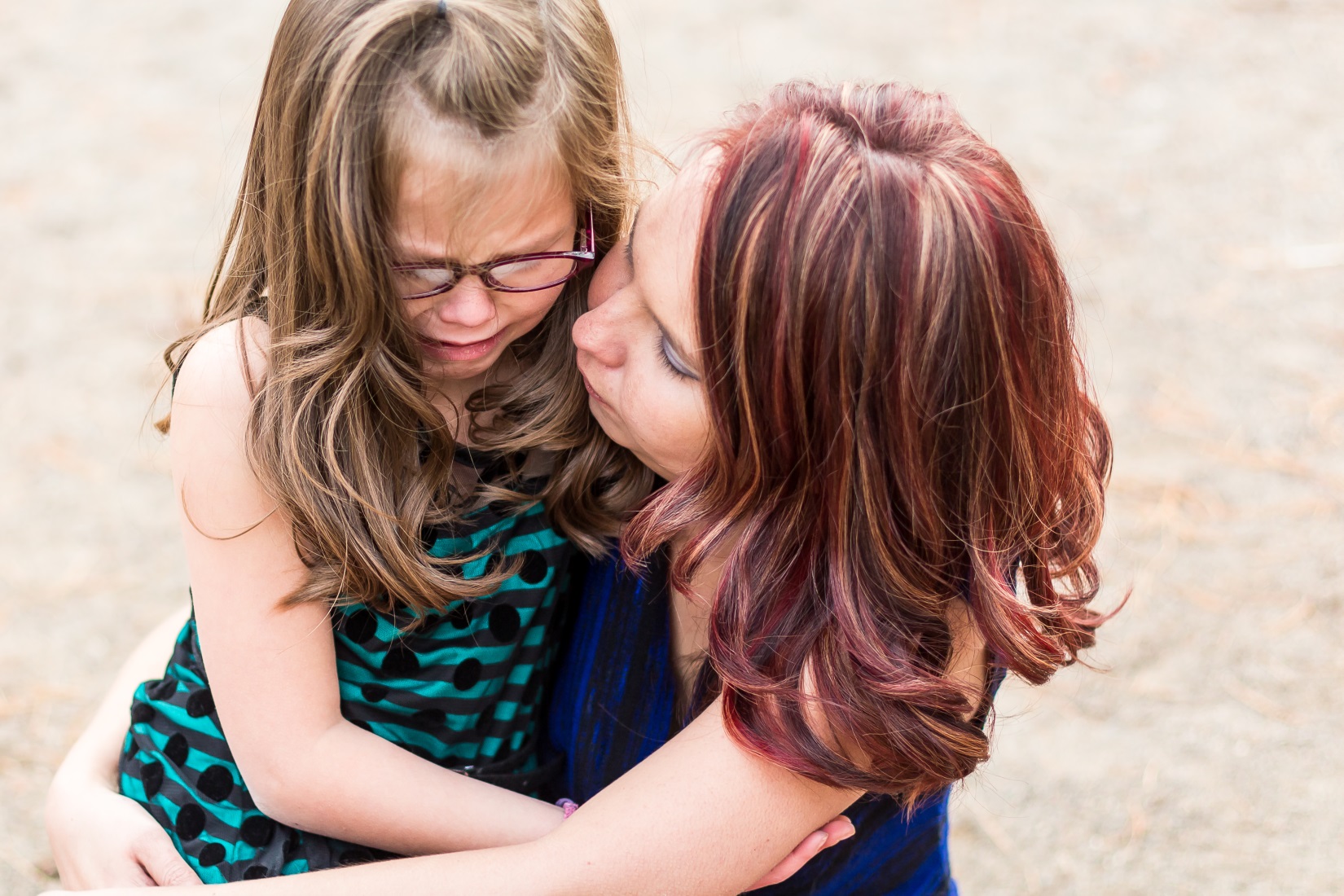 When I am feeling sad, I can use my wordsto tell people: “I feel sad.”
6
[Speaker Notes: This scripted story is a continuation of the story we read earlier – it is moving from recognizing anger to expressing it appropriately.]
I can do other things to help mewith my sadness.
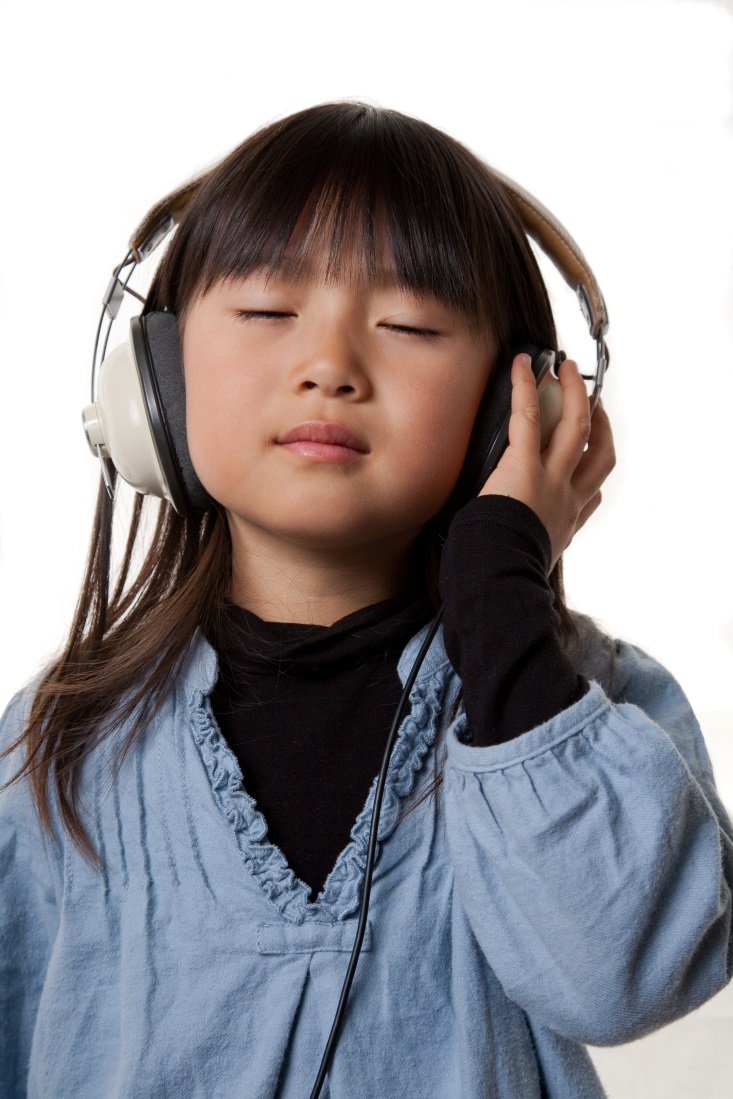 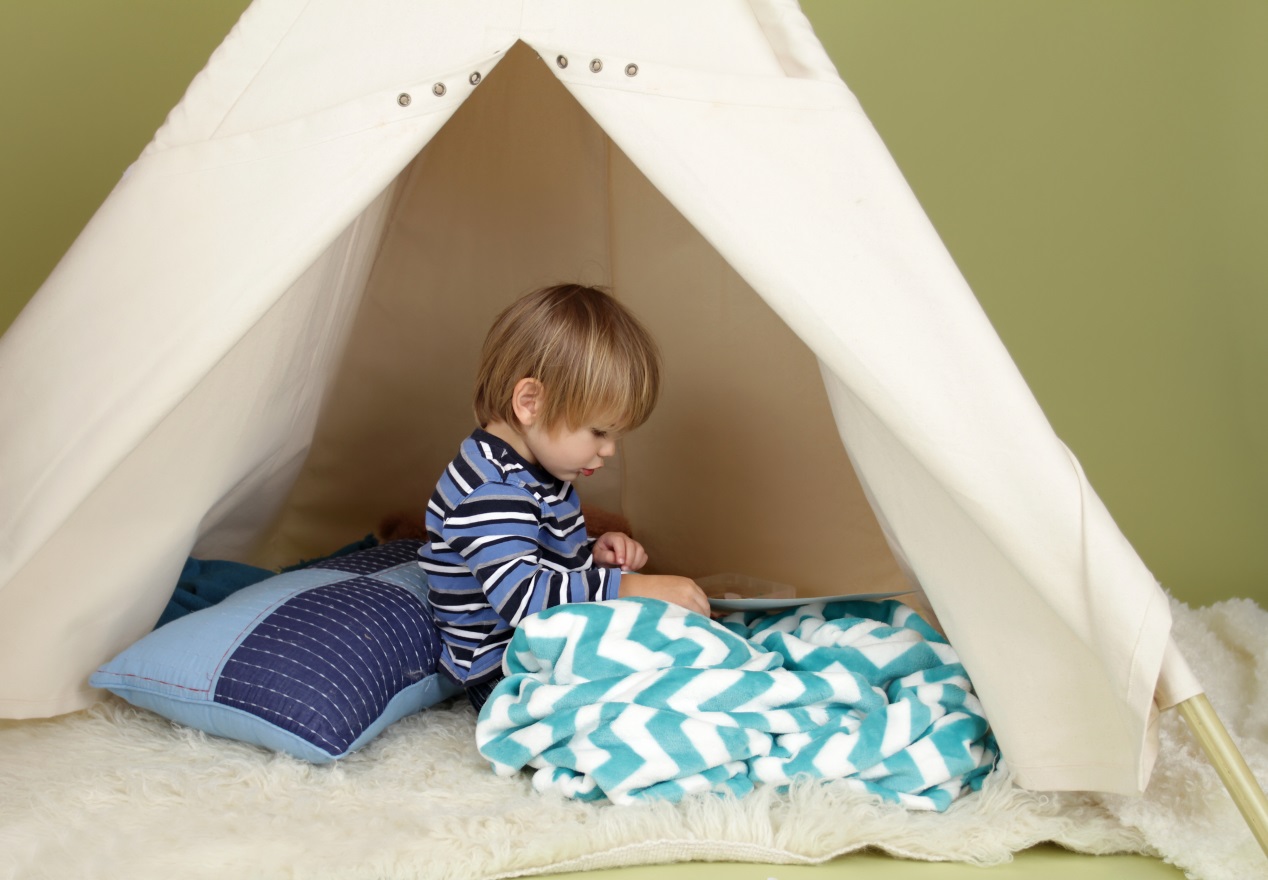 I can listen to music.
I can go into a quiet space.
7
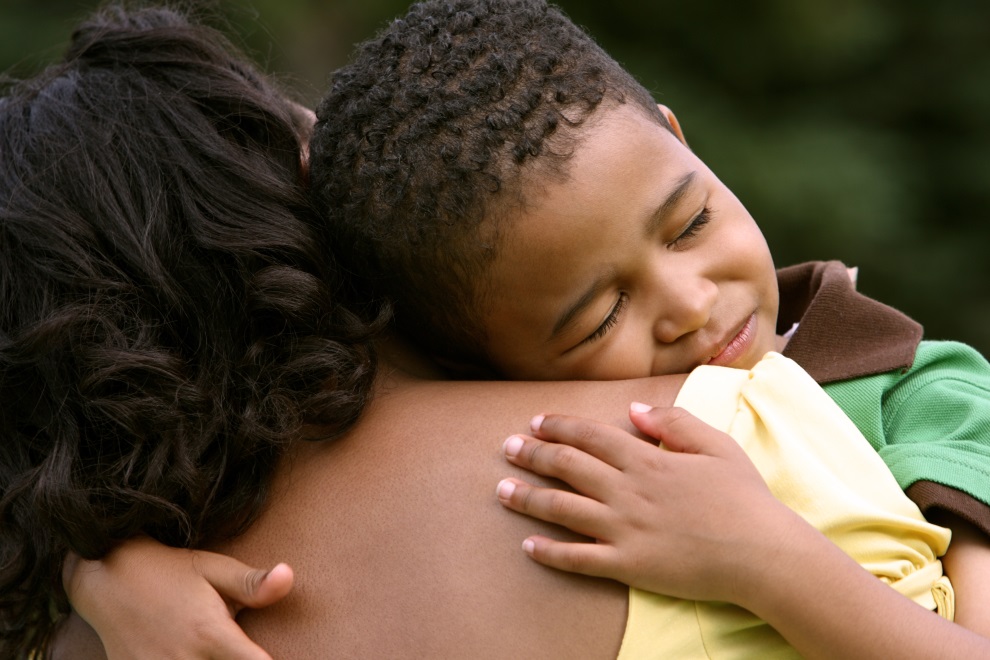 I can ask
for a hug.
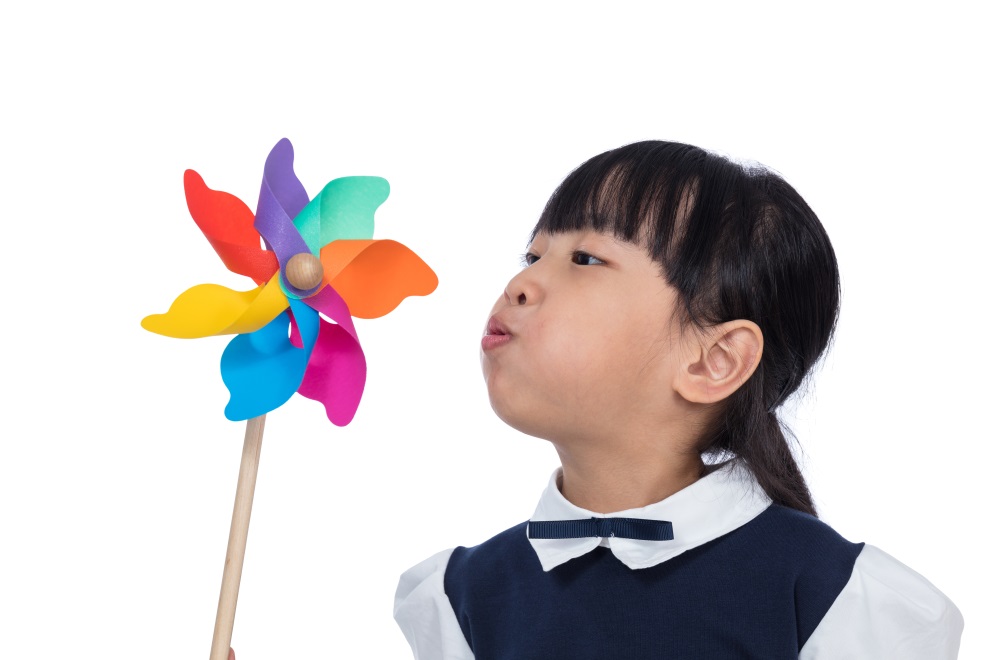 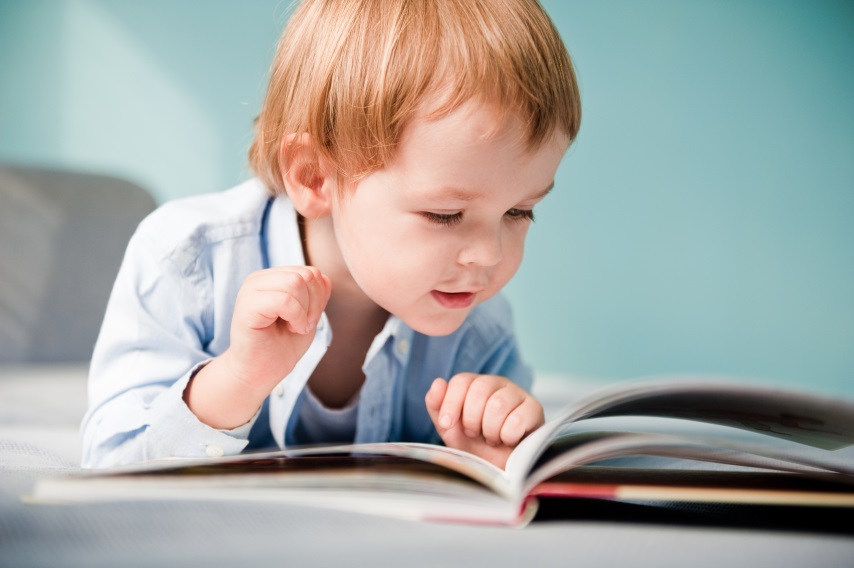 I can take
deep breaths.
I can read a book.
8
[Speaker Notes: The “Sticker Picker” can be a great strategy for calming down.

If participants are not familiar with this strategy – describe it:
Laminate a piece of construction paper or card stock.
Put stickers on one side.
When children are upset, they can pick at the stickers on one side and move them to the other side.]
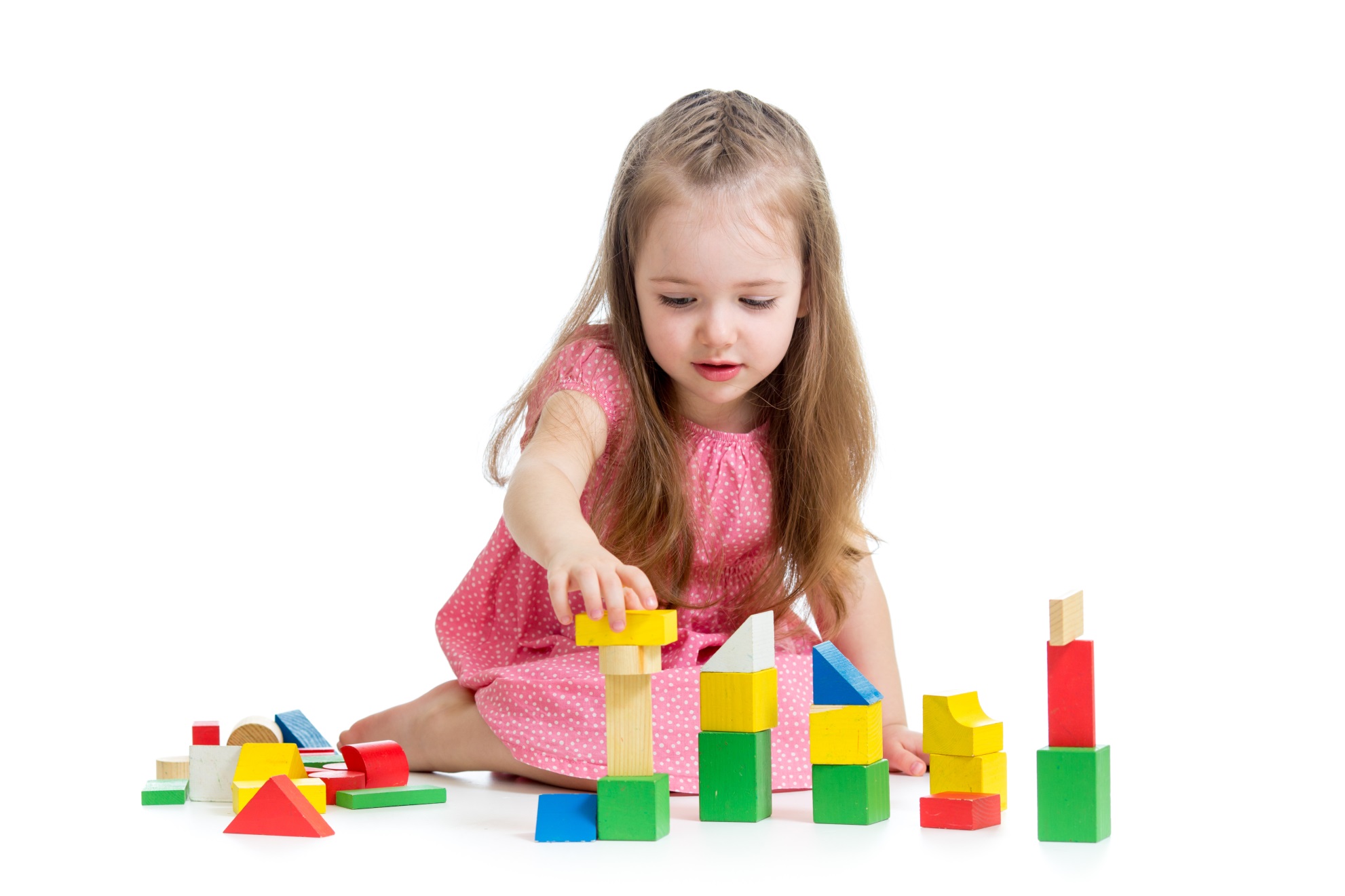 When I feel better, I can go back and play!
9
I will not feel sad forever.
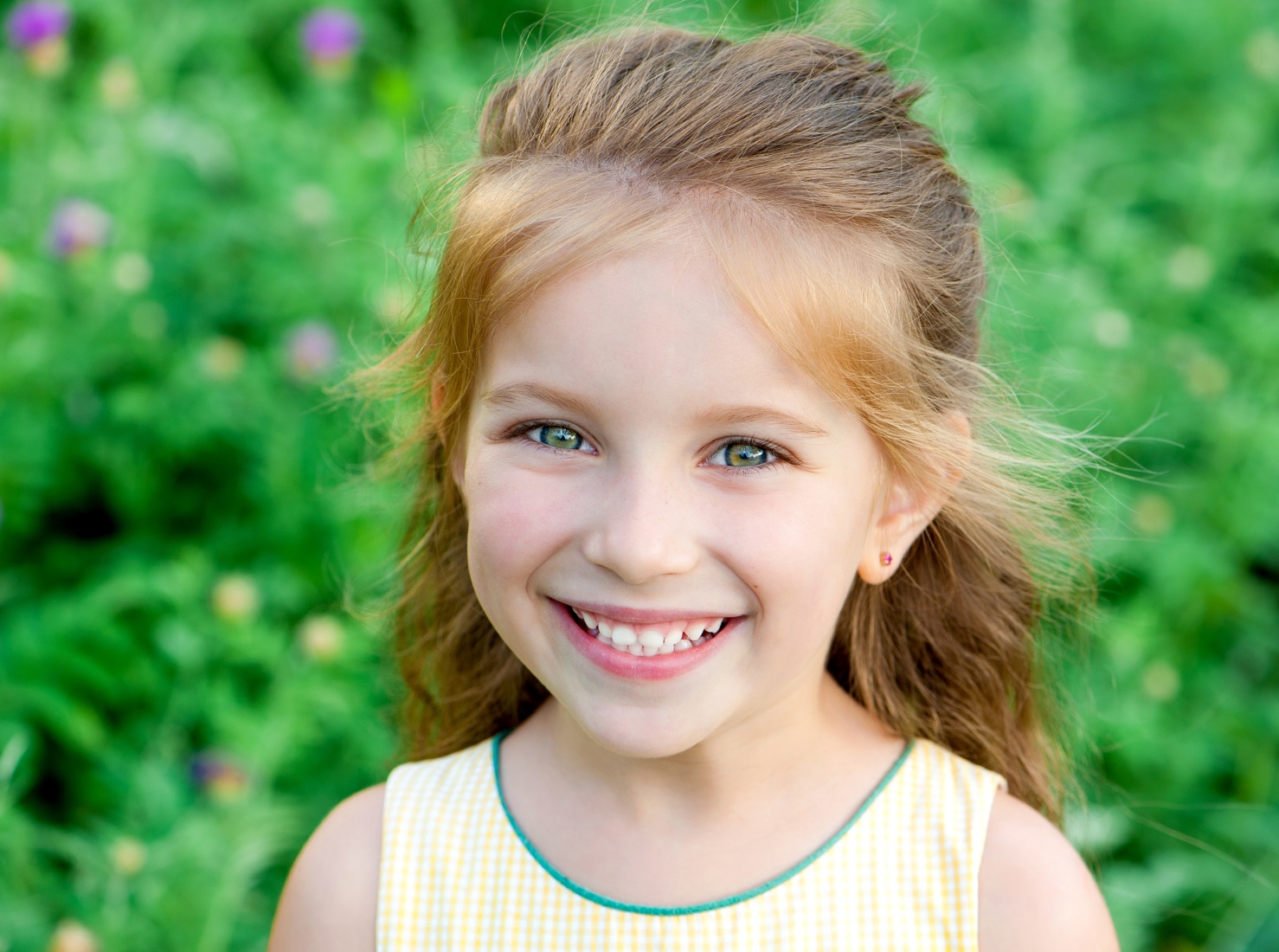 10